NHIỆT LIỆT CHÀO MỪNG QUÝ THẦY, CÔ GIÁO VỀ DỰ GIỜ THĂM LỚP
Thứ Tư, ngày 8 tháng 1 năm 2025
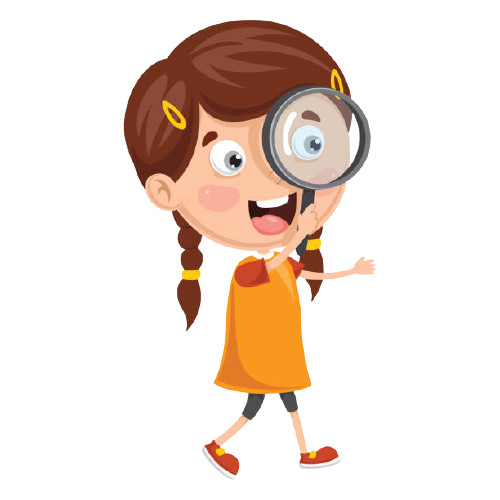 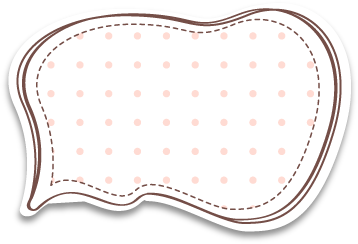 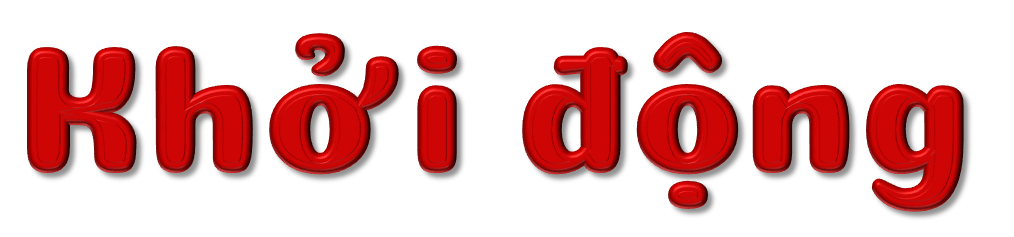 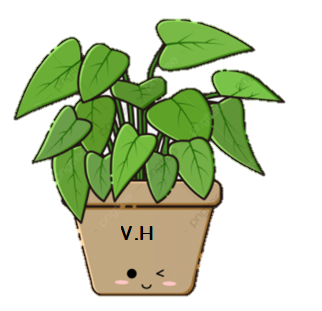 Thứ Tư, ngày 8 tháng 1 năm 2025
Hoạt động trải nghiệm
Hoạt động giáo dục theo chủ đề: Mua sắm hàng hóa
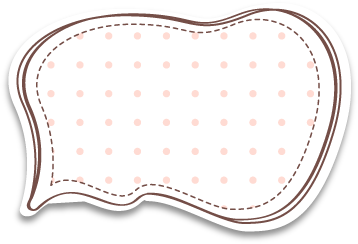 Khám phá
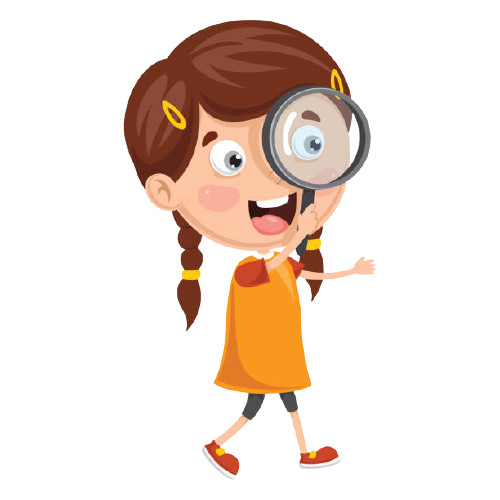 Hoạt động 1: Nhận biết đồng tiền Việt Nam
NHIỆM VỤ
+ Theo em, tiền được sử dụng để làm gì trong cuộc sống hằng ngày?
+ Em đã từng sử dụng đồng tiền chưa?Nếu có thì trong tình huống nào?
+ Hãy kể tên các mệnh giá đồng tiền Việt Nam mà em biết.
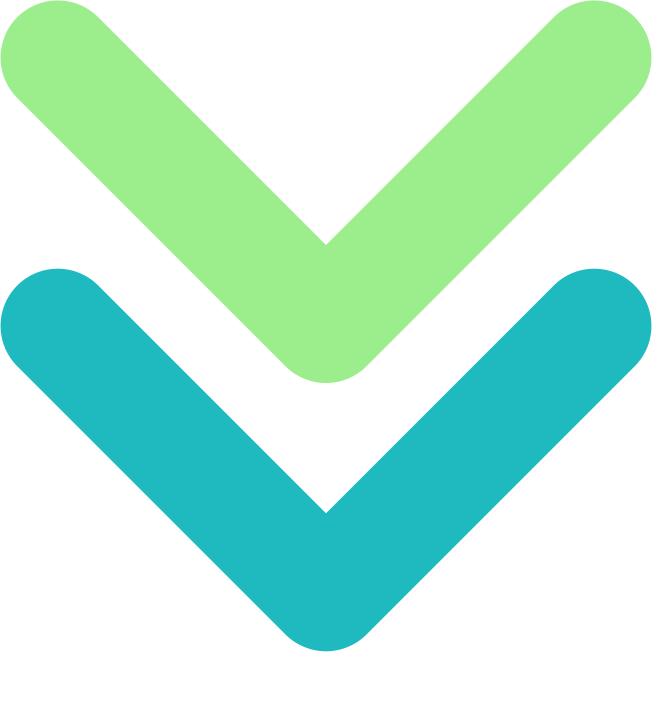 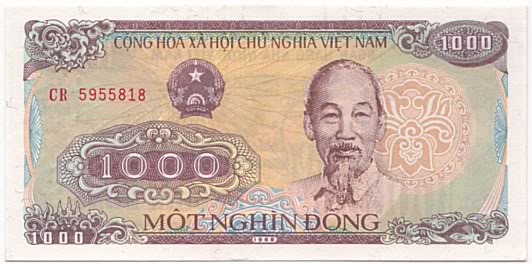 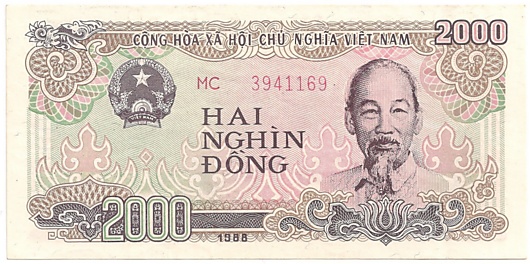 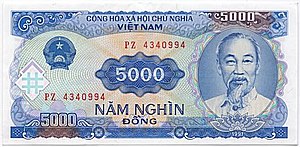 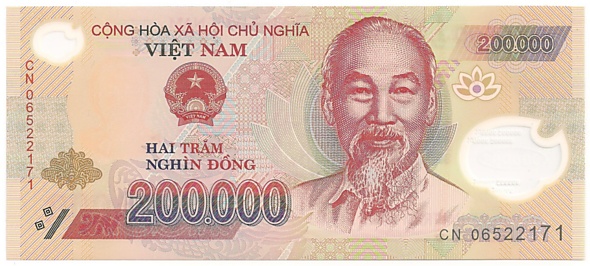 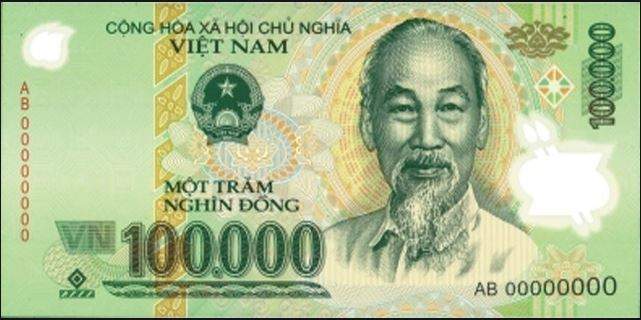 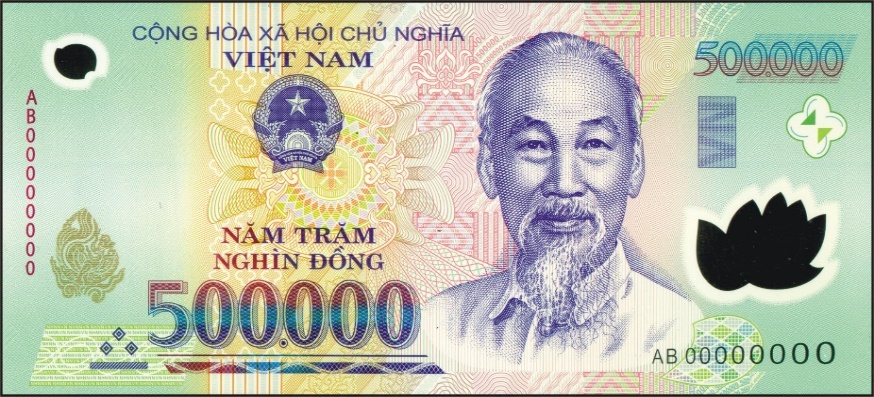 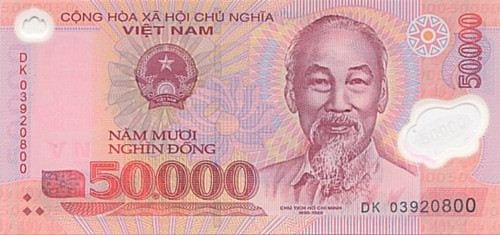 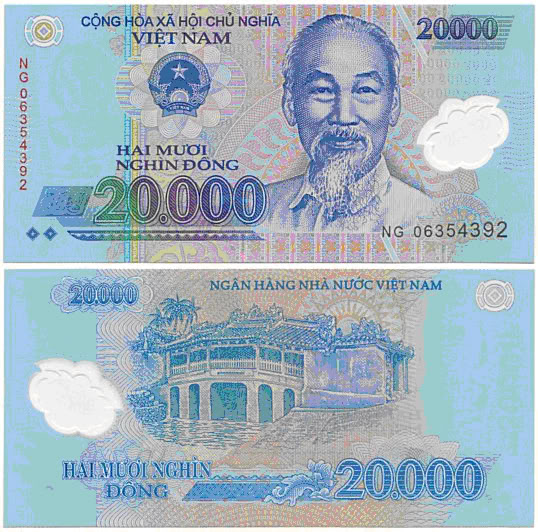 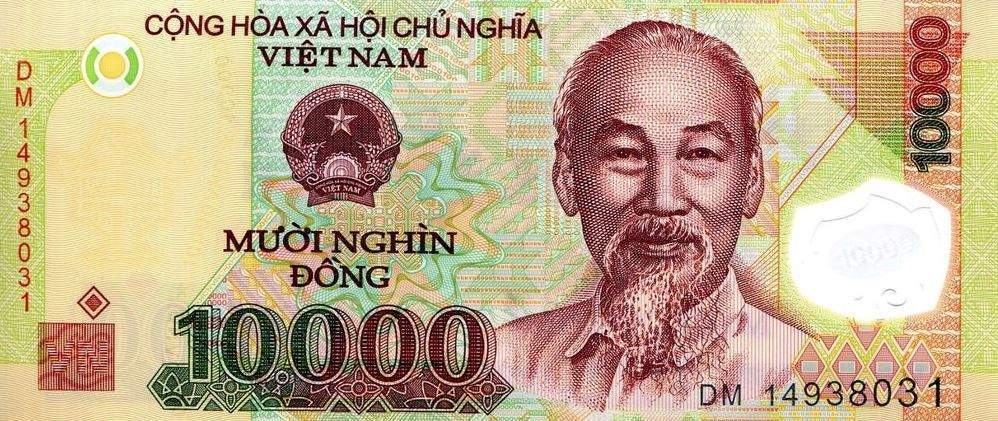 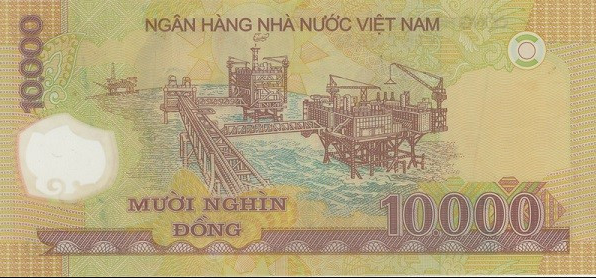 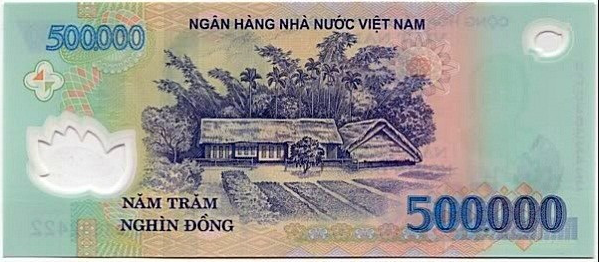 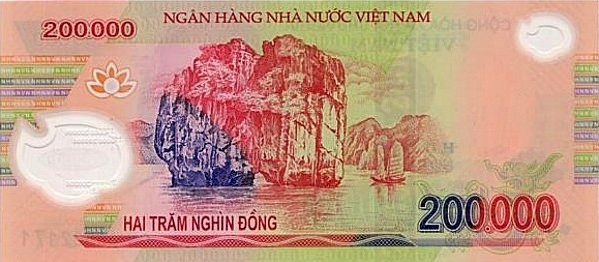 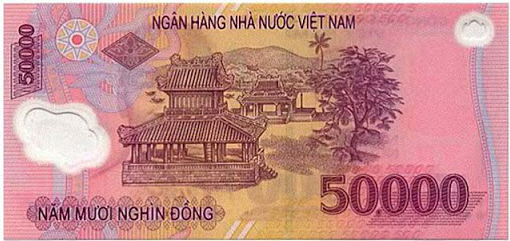 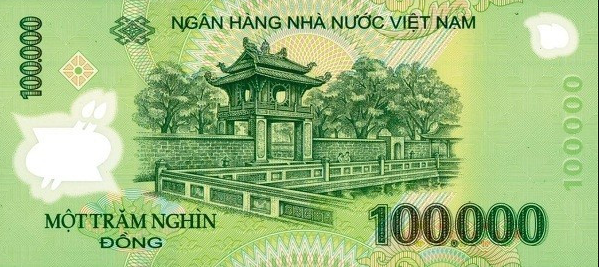 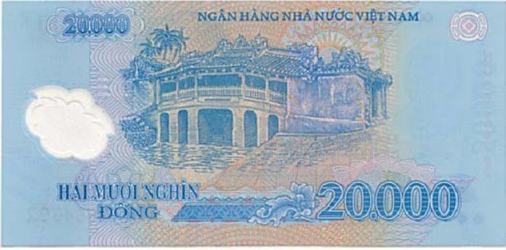 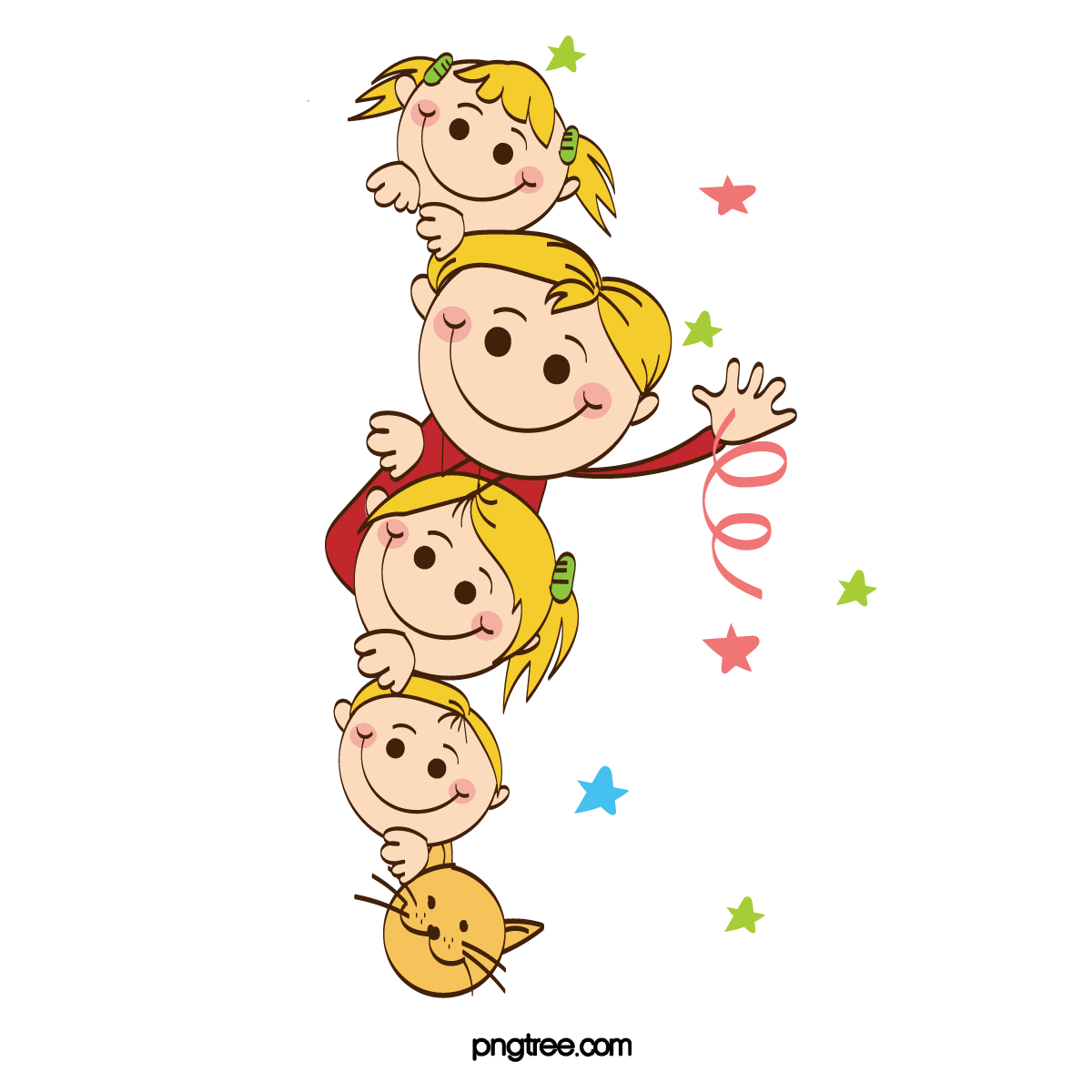 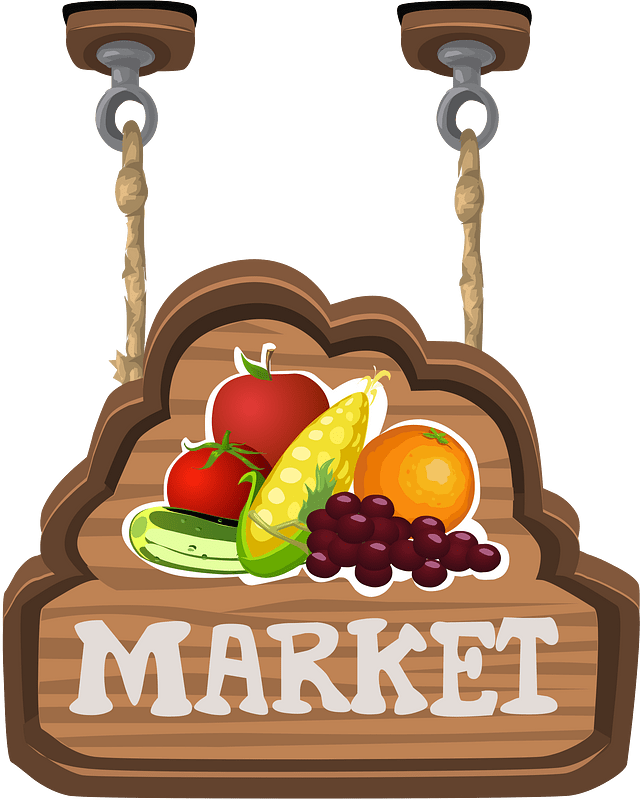 02.
TRÒ CHƠI BÁN HÀNG
Hãy kể lại các hoạt động chính của trò chơi bán hàng!
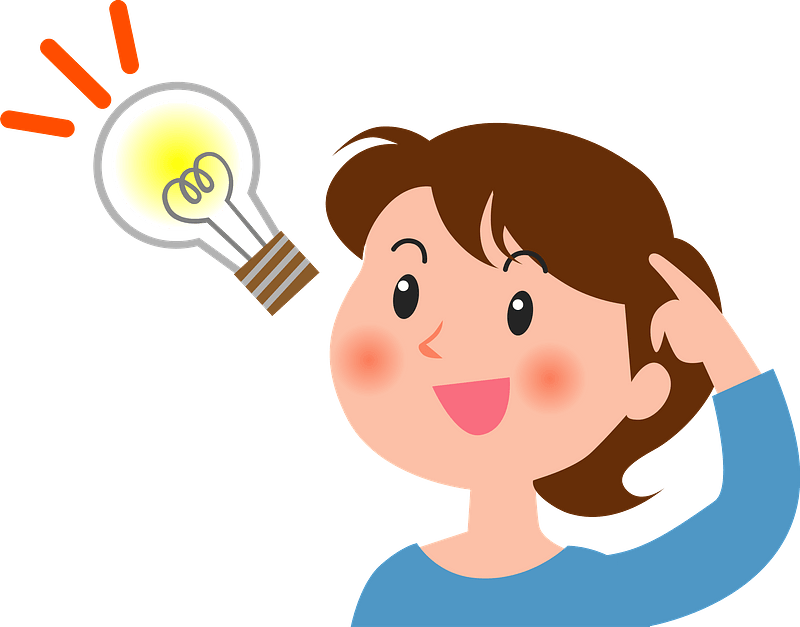 LÀM PHIẾU MUA HÀNG
Năm 
nghìn đồng
Hai nghìn đồng
Hai mươi nghìn đồng
Một 
nghìn đồng
Một 
nghìn đồng
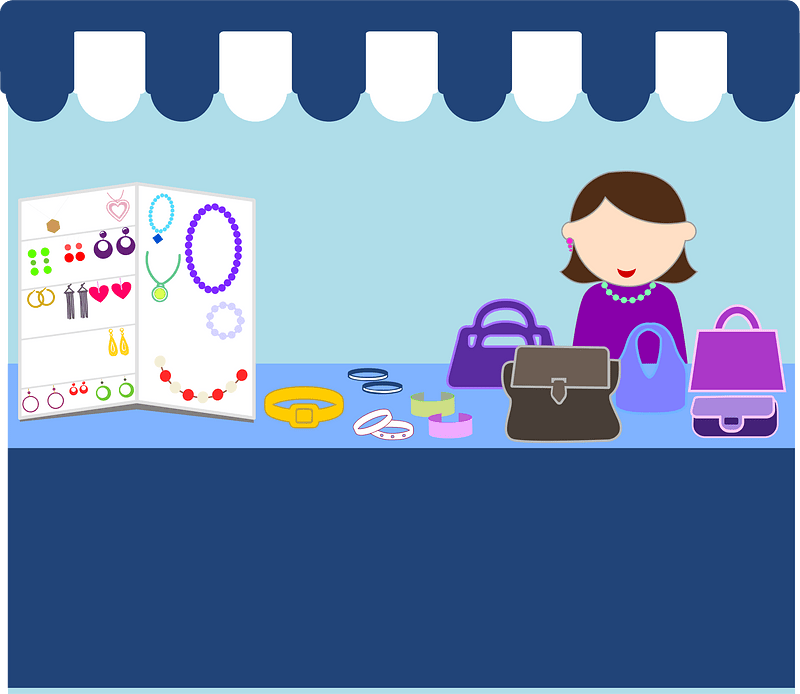 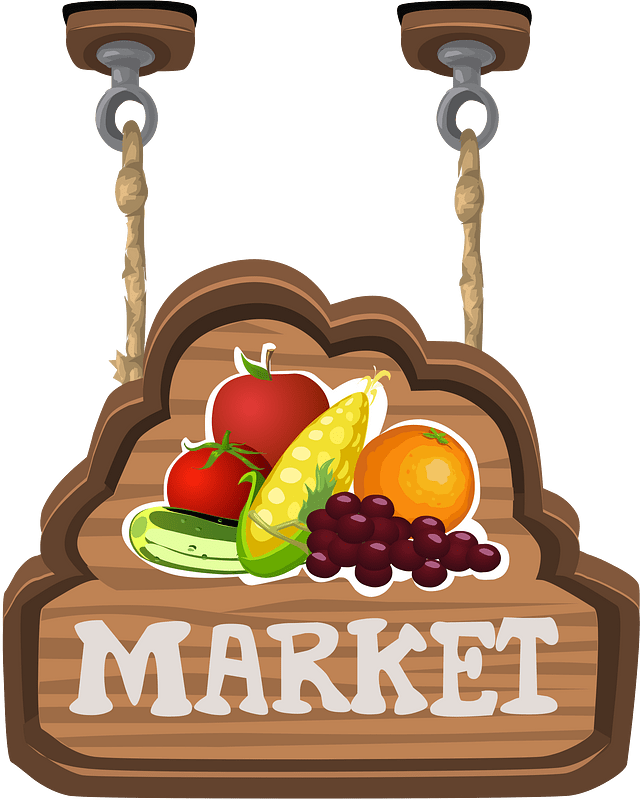 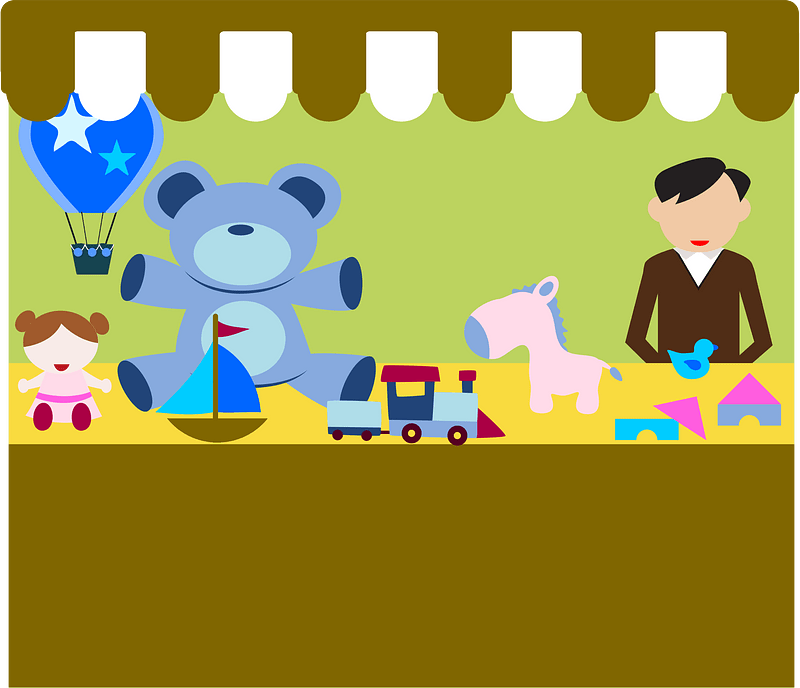 Dùng phiếu đã làm để đi mua hàng của các nhóm khác.
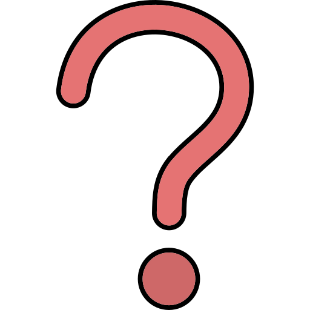 Thông qua trò chơi, em cảm thấy như thế nào về việc đi mua sắm hàng hóa?
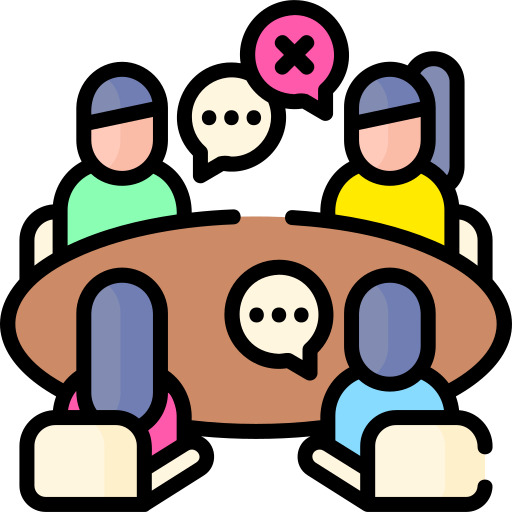 HOẠT ĐỘNG NHÓM
Lên ý tưởng trang trí quầy hàng và chuẩn bị hàng hóa để tham gia Hội chợ xuân của lớp.
4 – 6 BẠN